VI республиканский фестиваль– конкурс 
методических разработок
«Бур мöвп» 
«Реализация внеурочной деятельности по коми языку в рамках ФГОС»
МОУ «Гимназия» (Коми национальная гимназия)

Авторы:    Ульнырова Л.Н.,Шаньгина Т.Ф. 
учителя начальных классов
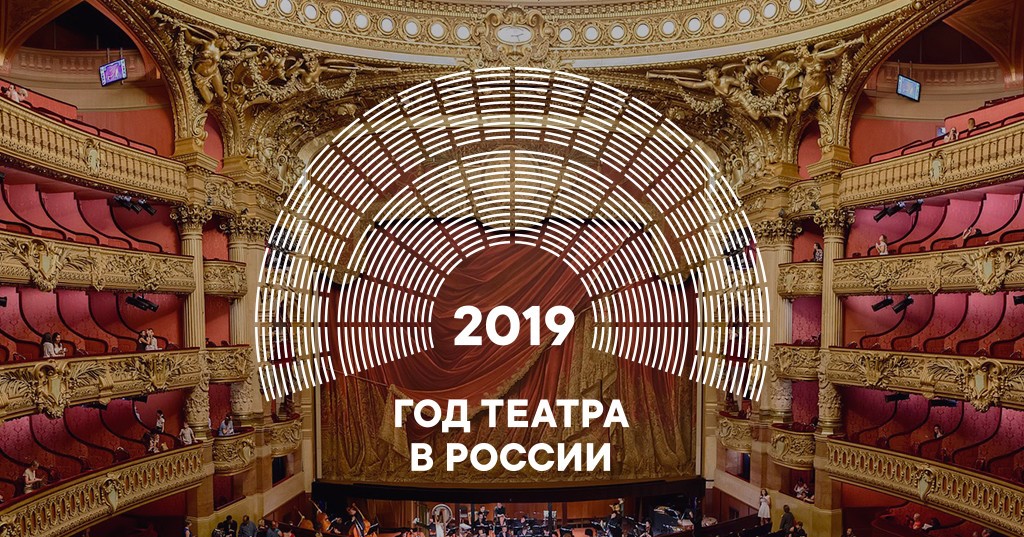 для детей- это яркие мероприятия и праздники, 
для учителя – мощный потенциал воздействия на ребёнка
3 – 4 класс
Программа внеурочной деятельности 
по коми языку
в рамках реализации ФГОС
«Видза олан, мойд»

Основное направление внеурочной деятельности: 
общекультурное
Цель программы:
создание условий для интеллектуального, социокультурного  развития ребенка и формирования его коммуникативных и социальных навыков через игровую деятельность посредством коми языка. 
Задачи:
- познакомить детей c культурой народа изучаемого языка (театр, литература, традиции, праздники);
приобщить детей к новому социальному опыту за счет расширения спектра проигрываемых социальных ролей в игровых ситуациях;
способствовать воспитанию личностных качеств (умение работать в сотрудничестве с другими, коммуникабельность, уважение к себе и другим).
Личностные, метапредметные и предметные результаты
Личностные результаты:
чувство прекрасного и эстетические чувства на основе знакомства с мировой и отечественной художественной культурой; 
общее представление о мире как о многоязычном и поликультурном сообществе; 
осознание языка, в том числе коми, как основного средства общения между людьми; 
представление о коми языке как средстве выражения мыслей, чувств и эмоций; приобщение к культурным ценностям коми народа через произведения детского фольклора.
Личностные, метапредметные и предметные результаты
Метапредметные результаты:
 развитие умения взаимодействовать с окружающими при выполнении разных ролей в пределах речевых потребностей и возможностей младшего школьника;
 развитие коммуникативных способностей, умения выбирать адекватные языковые и речевые средства для решения элементарной коммуникативной задачи;
 расширение лингвистического кругозора;
 развитие познавательной, эмоциональной и волевой сфер;
 формирование мотивации к изучению коми языка;
 владение умением работы с разными учебными пособиями.
Личностные, метапредметные и предметные результаты
Предметные результаты:
участвовать в элементарных диалогах, соблюдая нормы речевого этикета;
воспроизводить наизусть небольшие произведения детского фольклора;
понимать на слух речь учителя и одноклассников при непосредственном общении и вербально/невербально реагировать на услышанное; – воспринимать на слух в аудиозаписи и понимать основное содержание небольших сообщений, рассказов, сказок, построенных в основном на знакомом языковом материале.
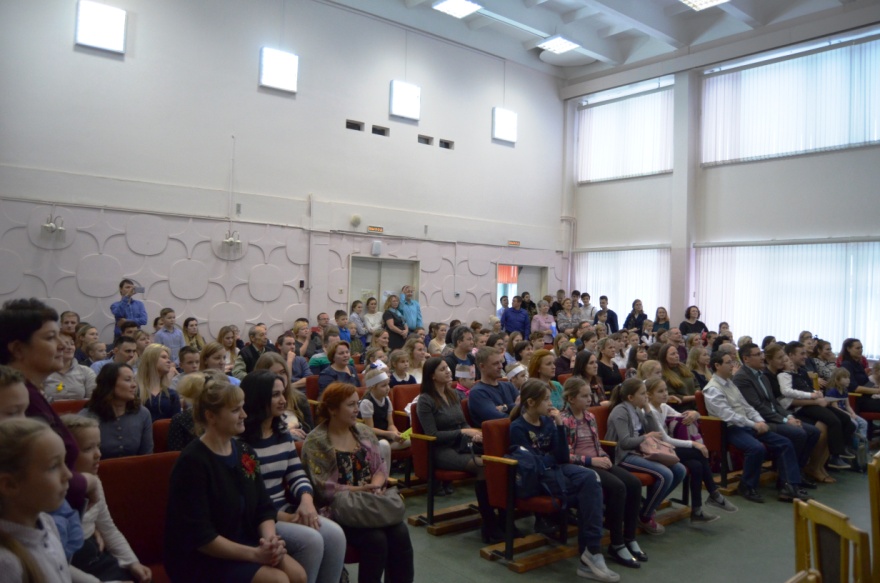 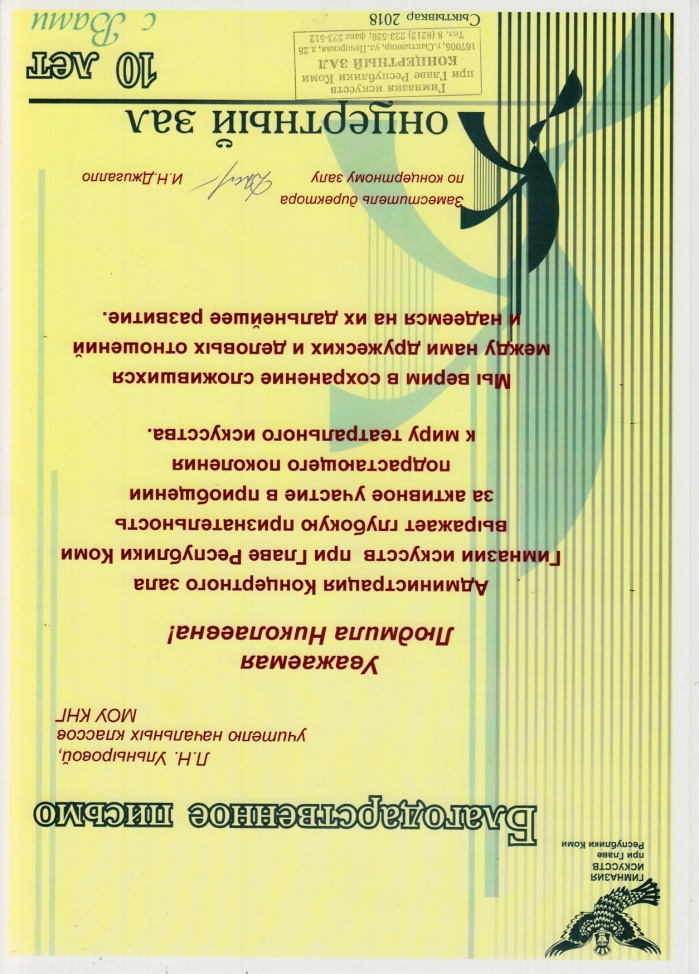 1уровень
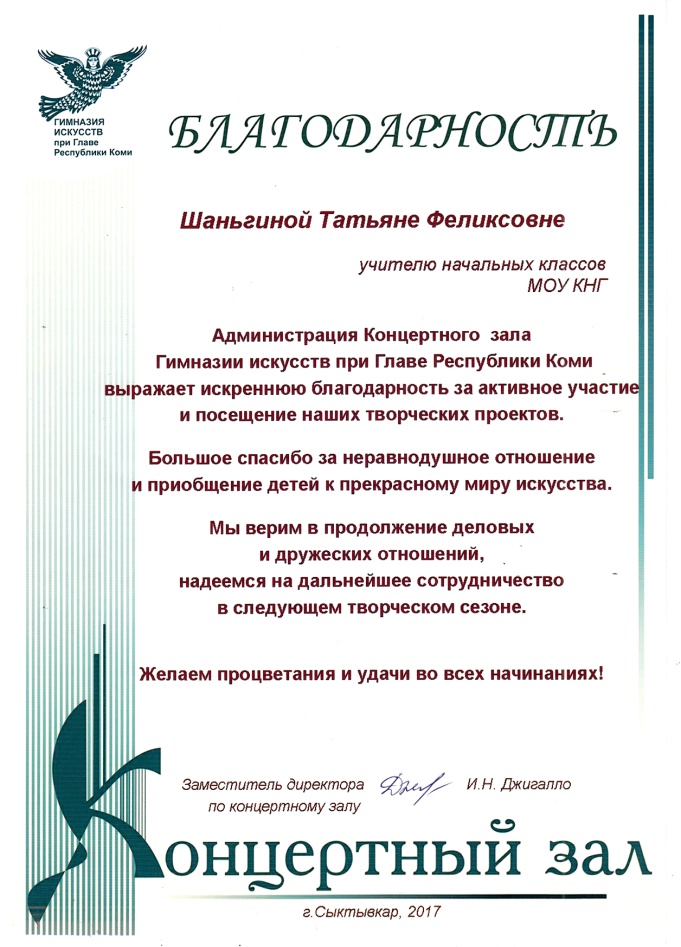 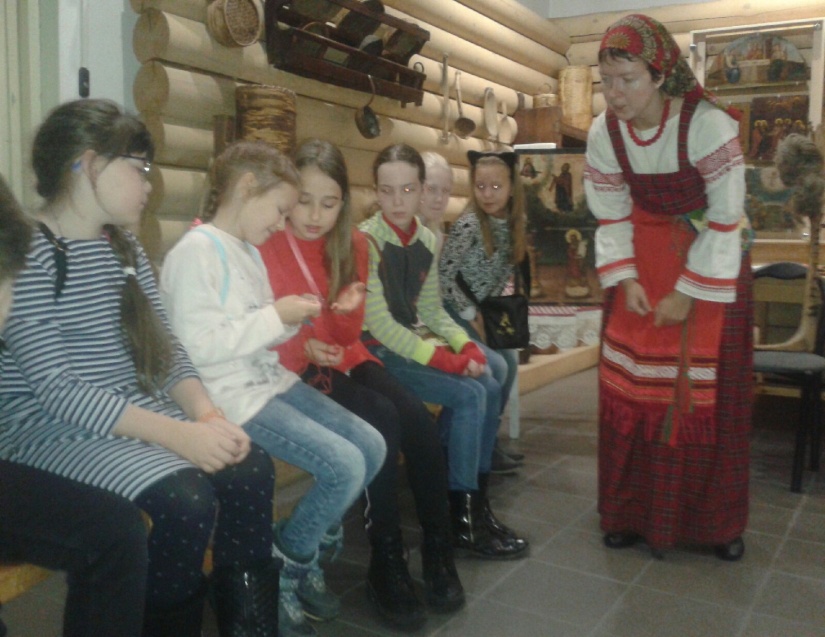 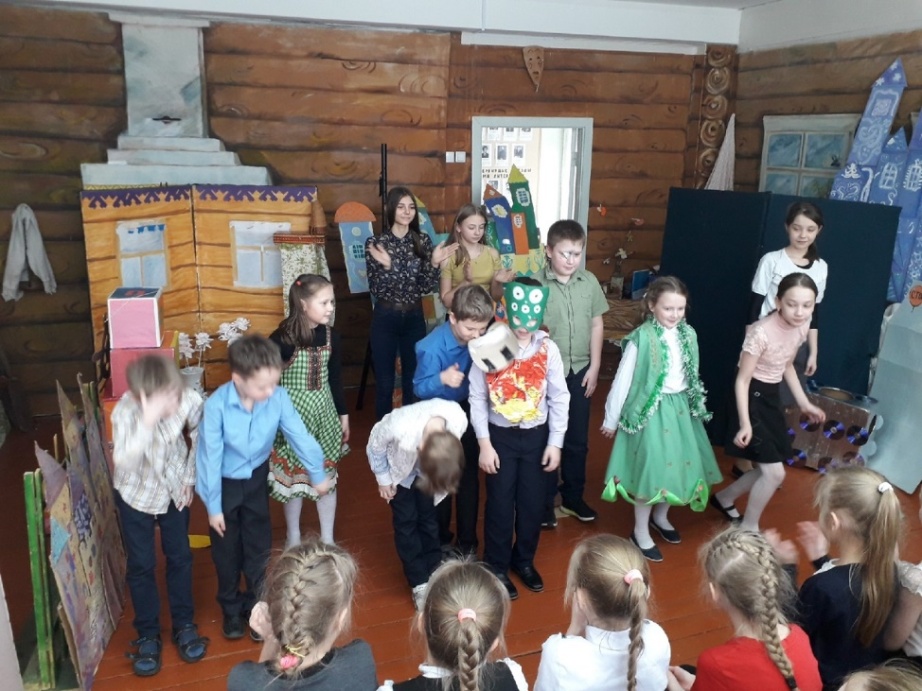 2уровень
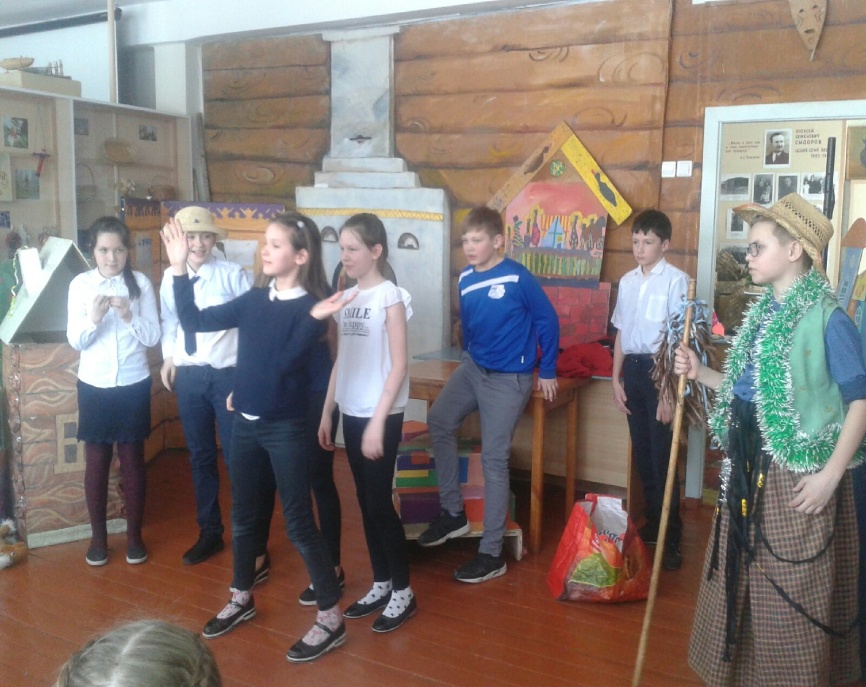 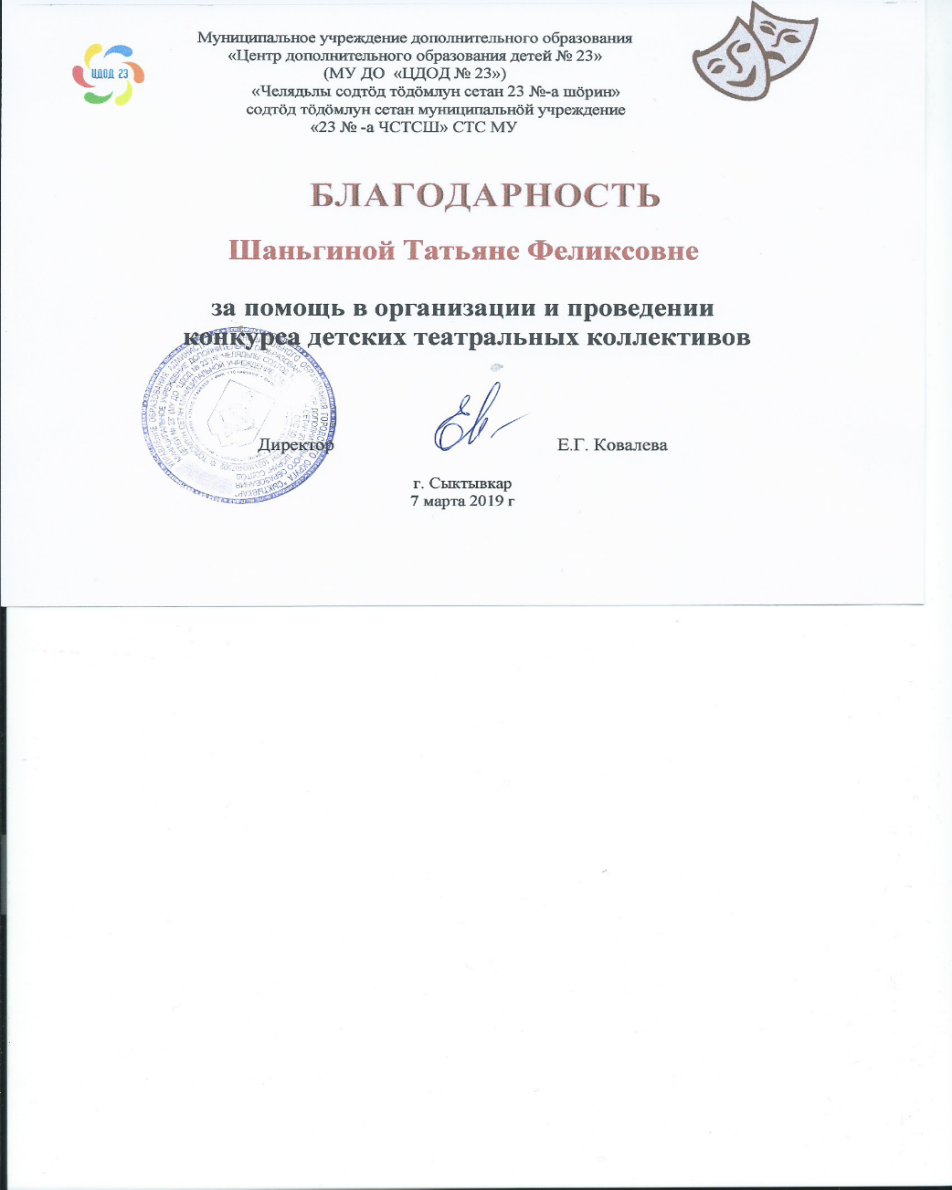 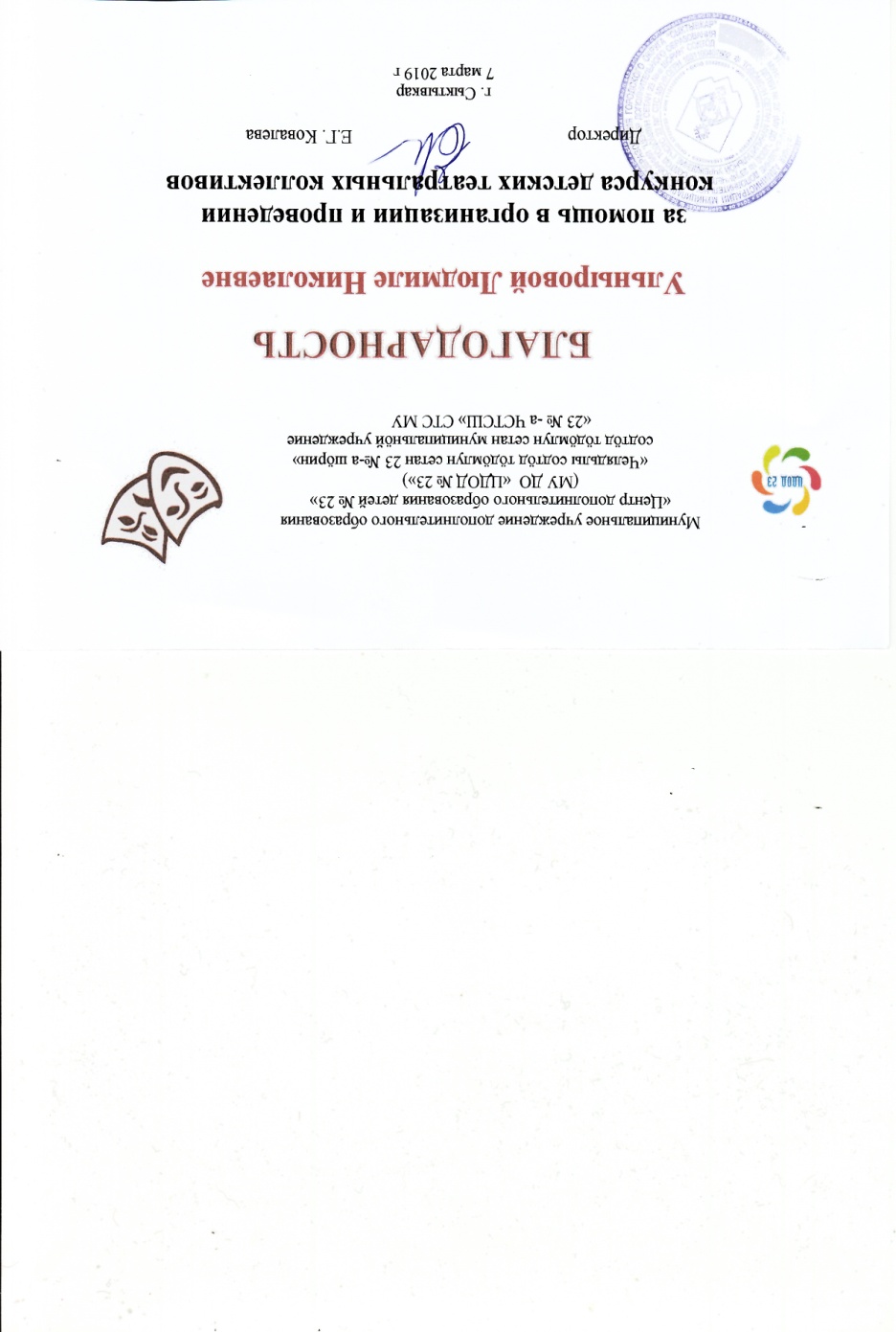 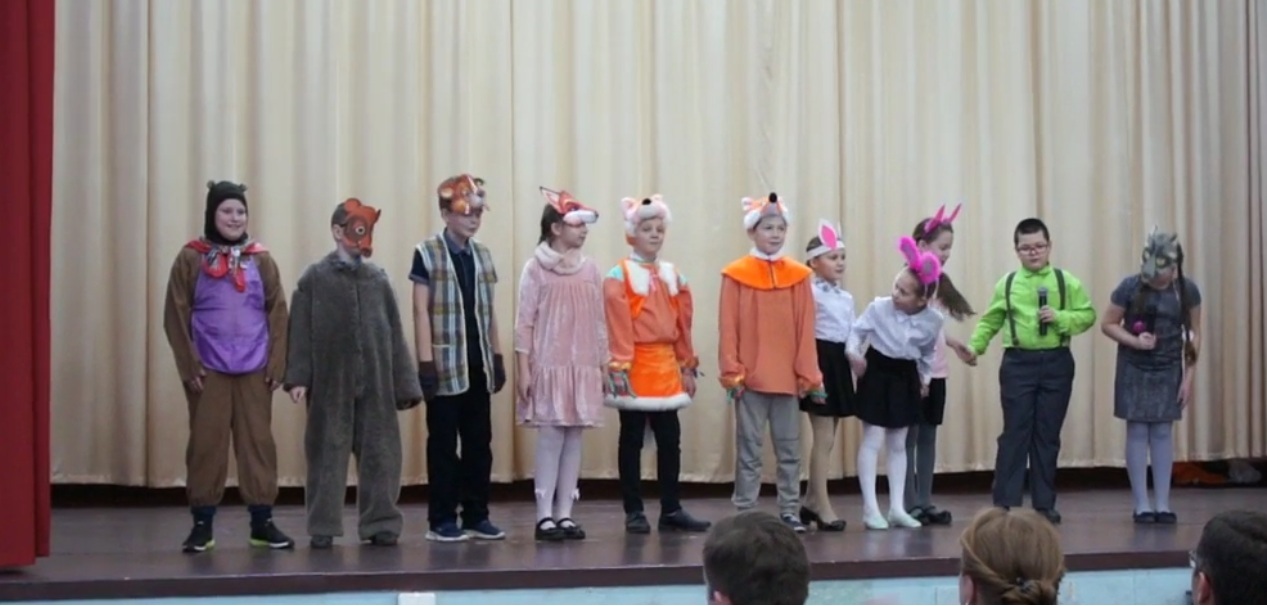 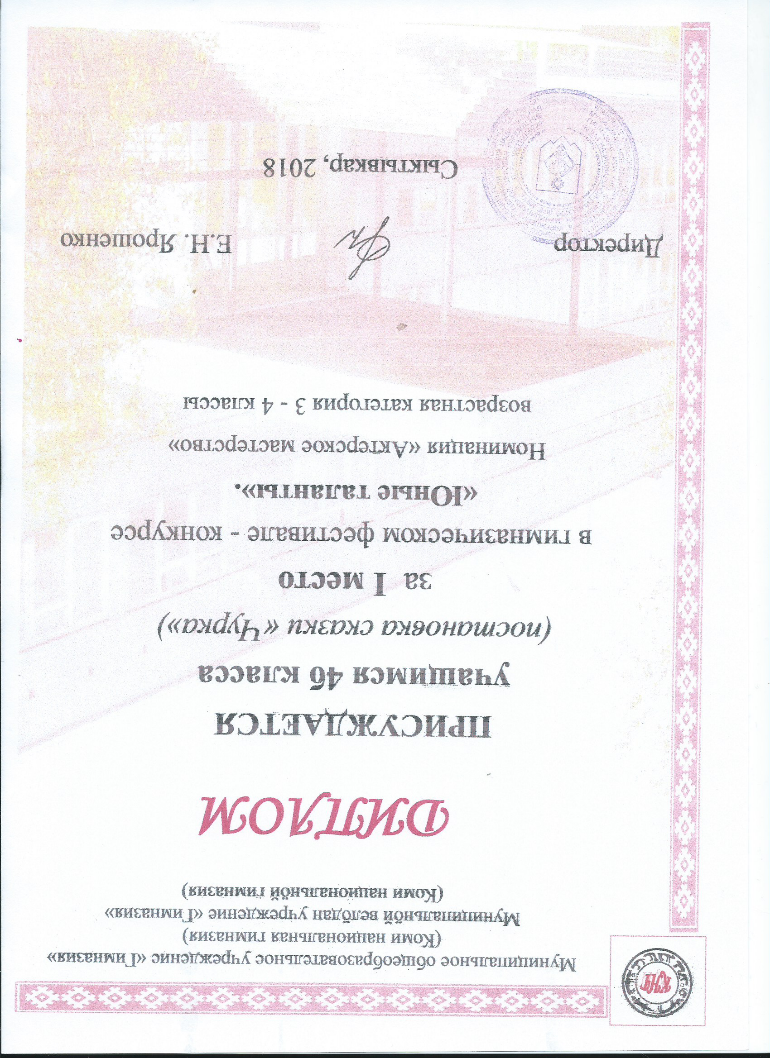 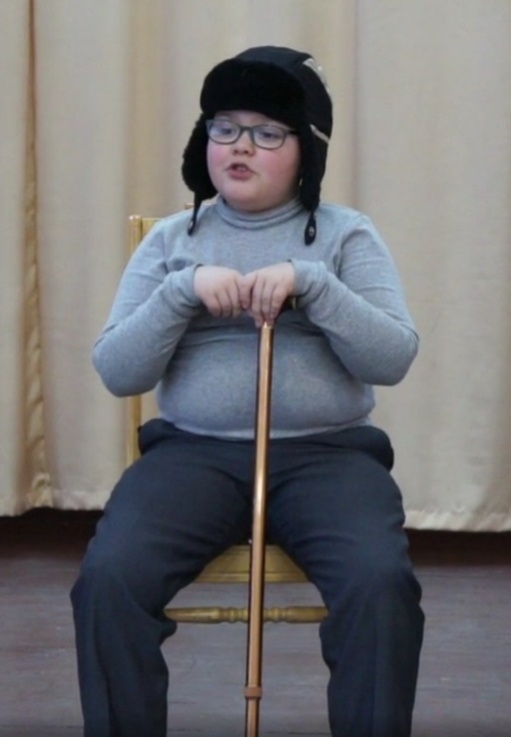 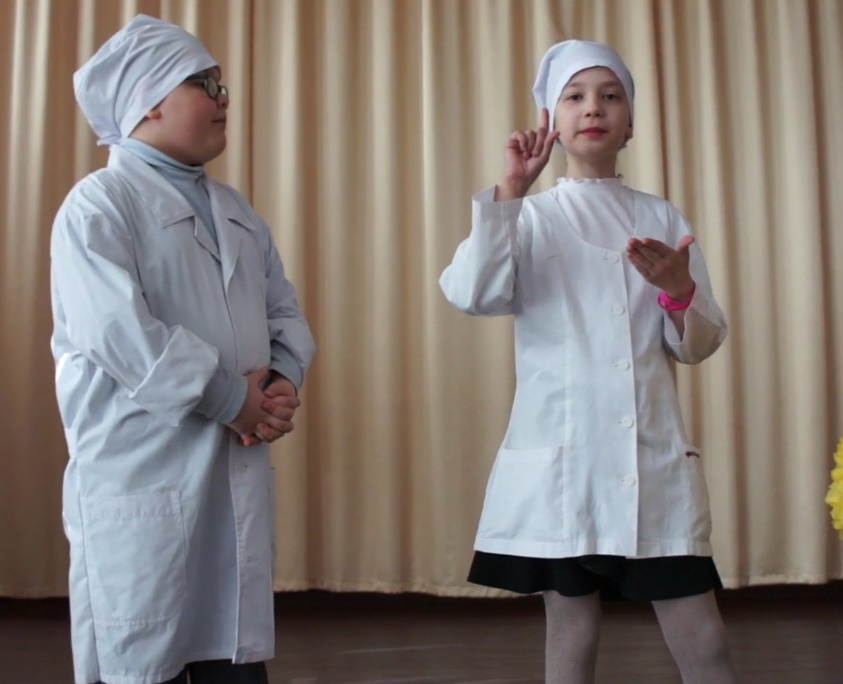 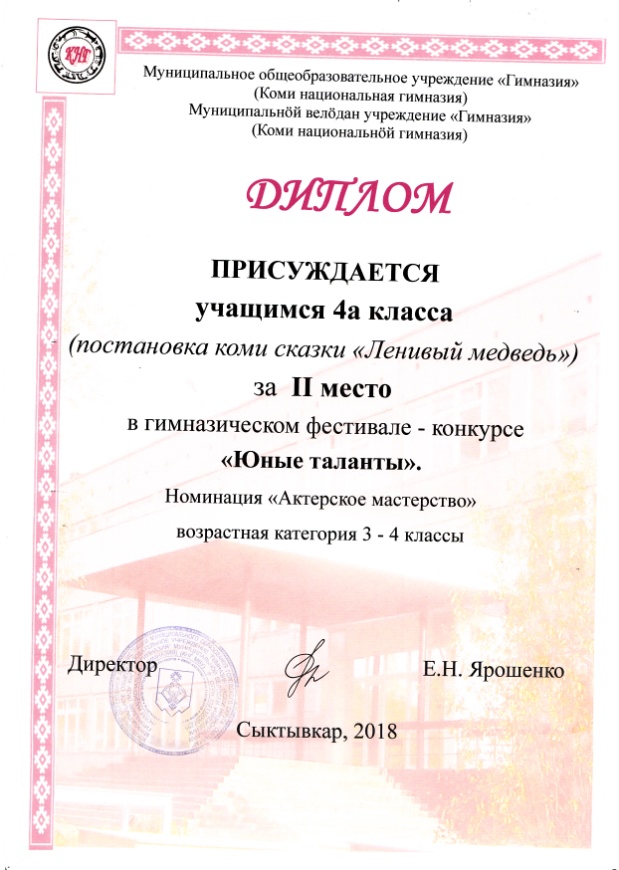 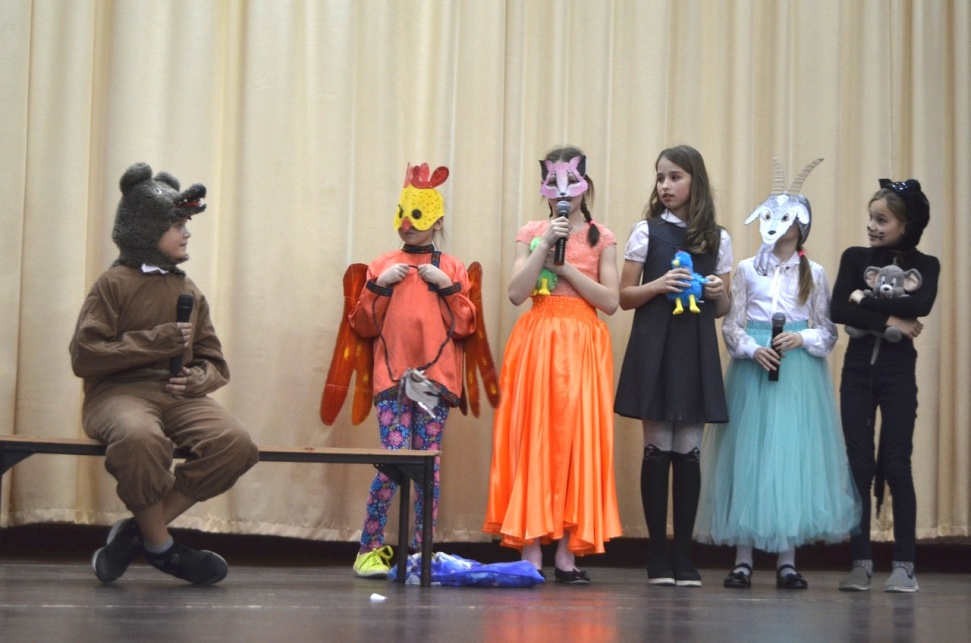 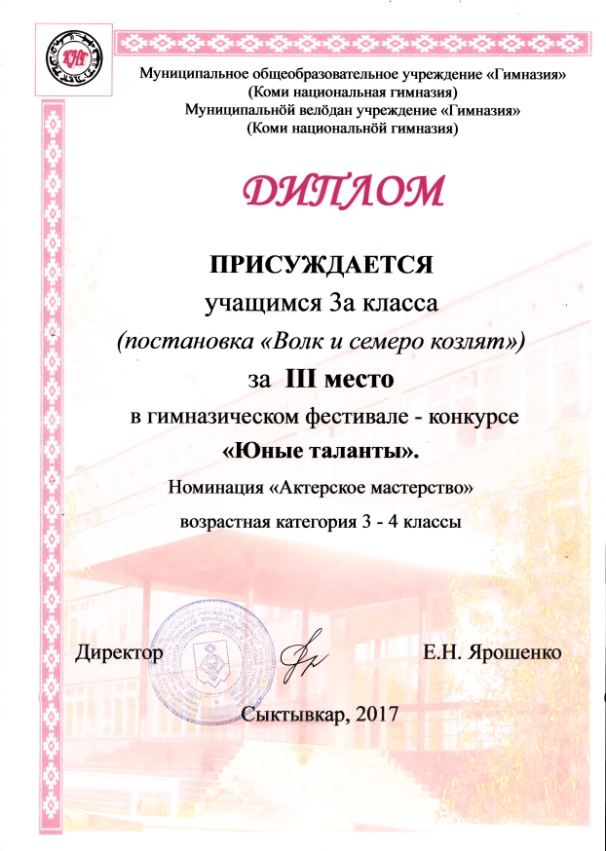 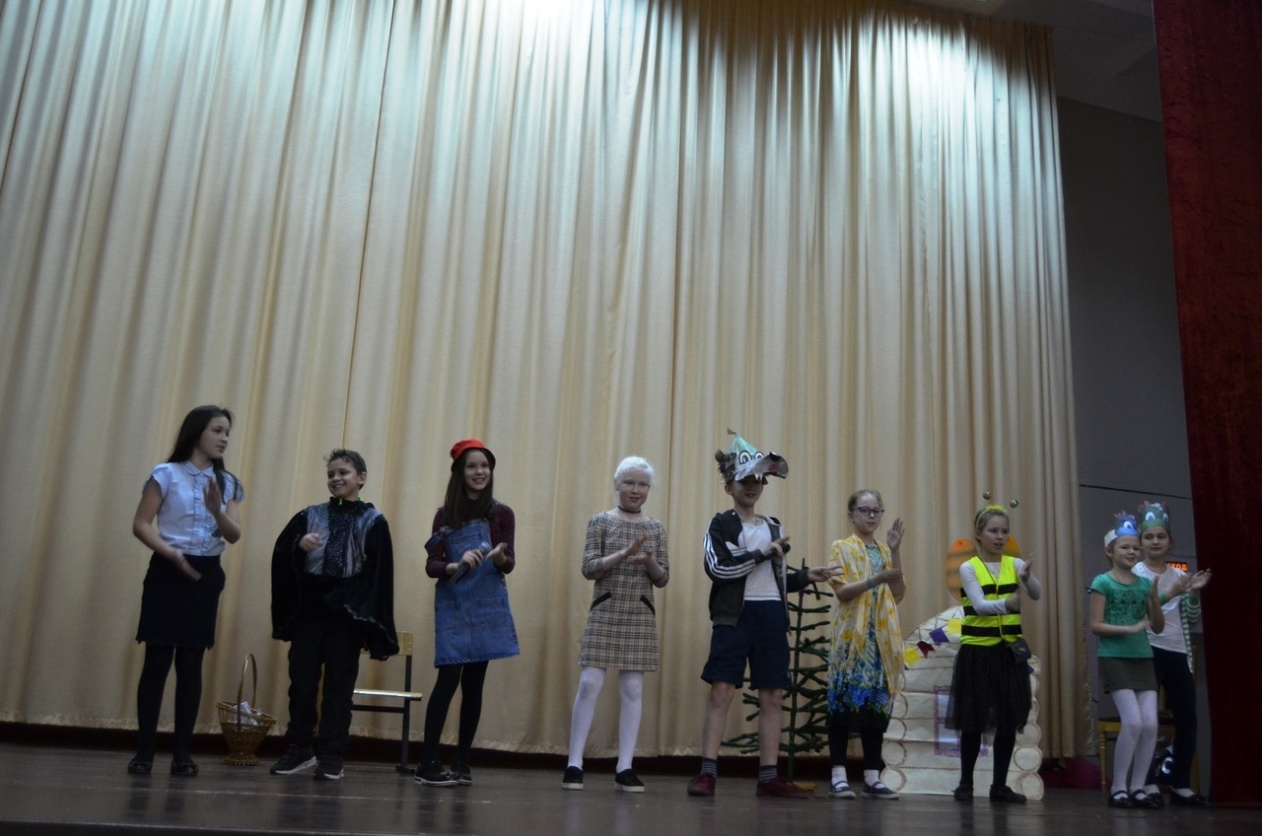 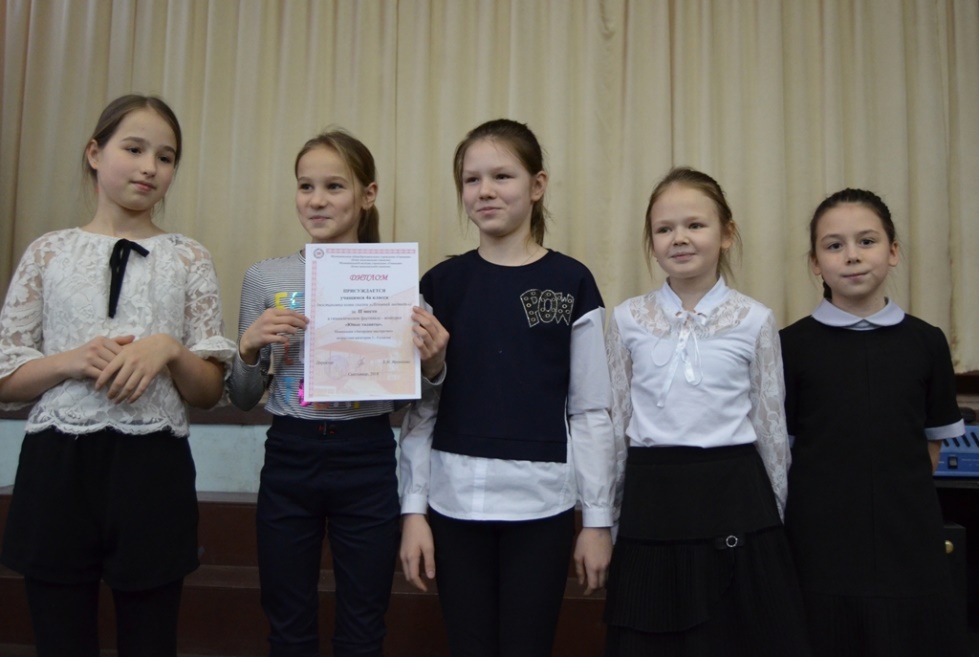 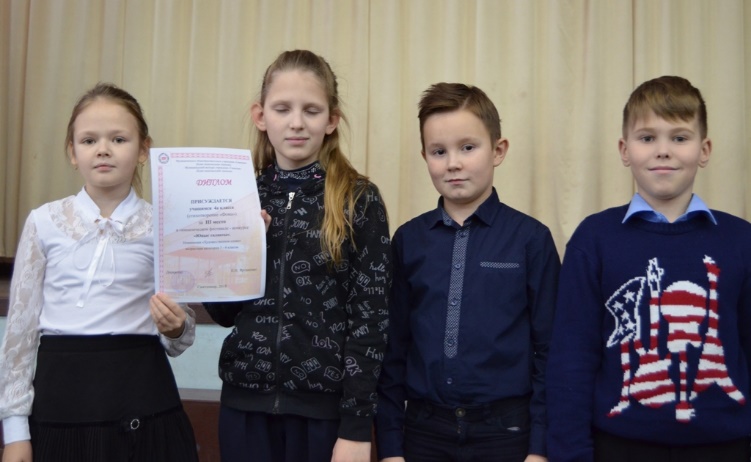 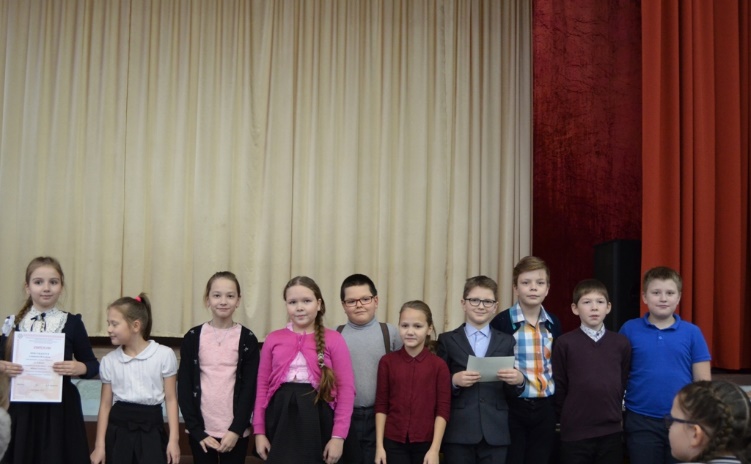 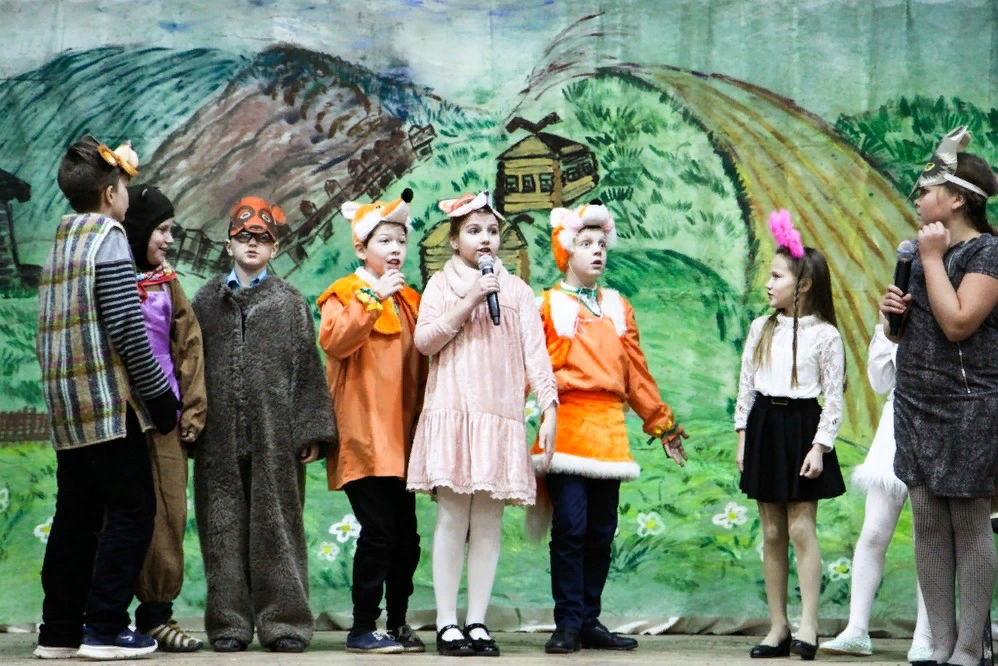 3уровень
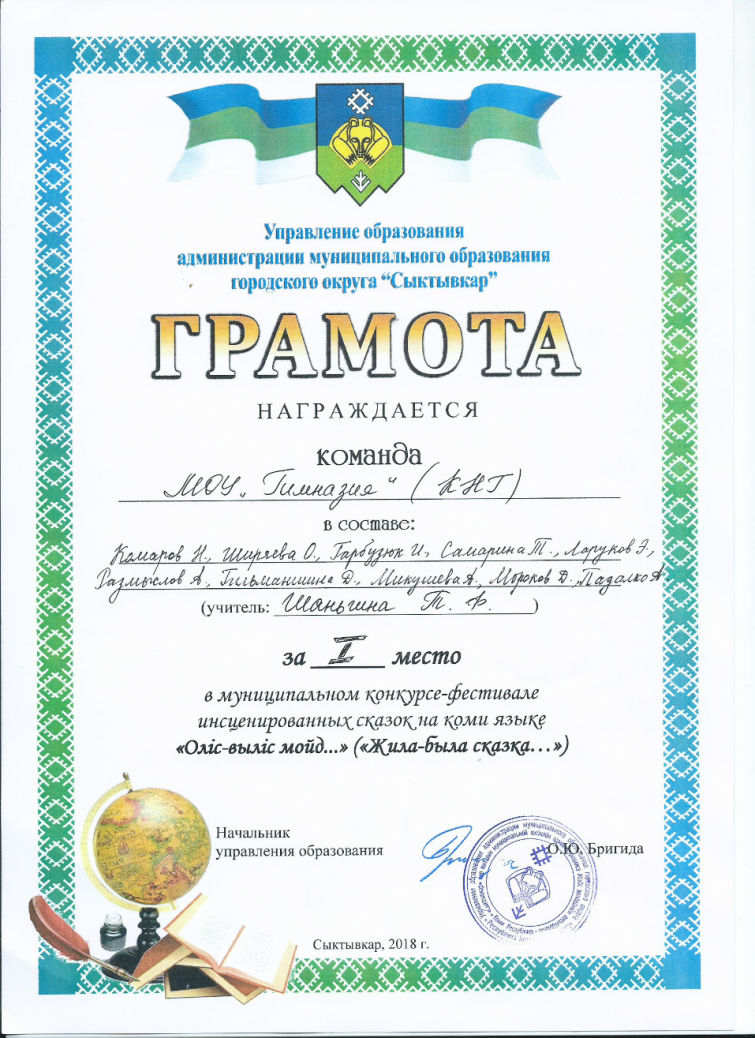 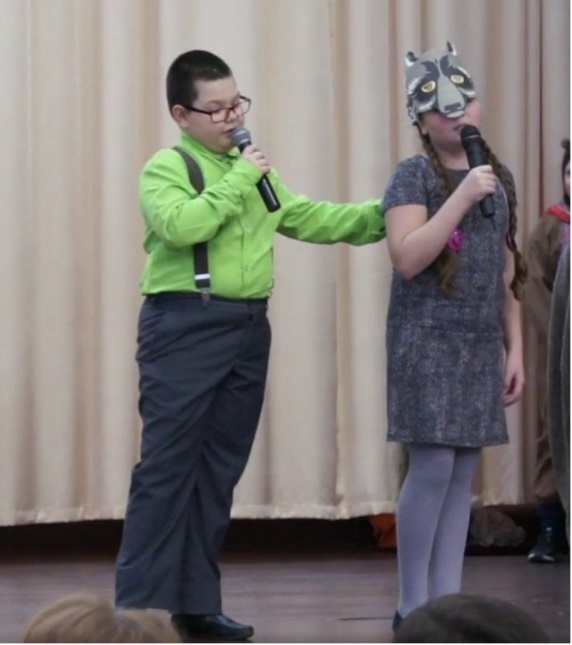 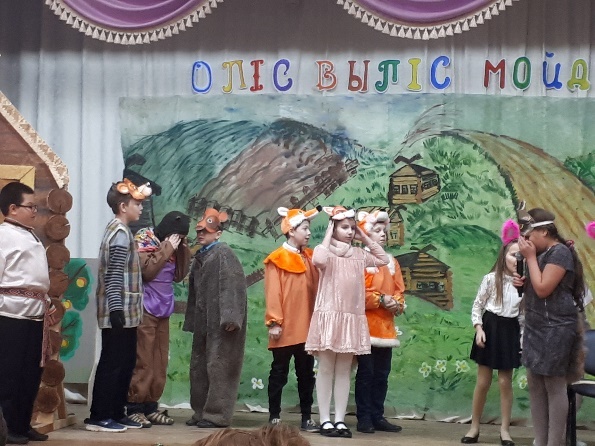 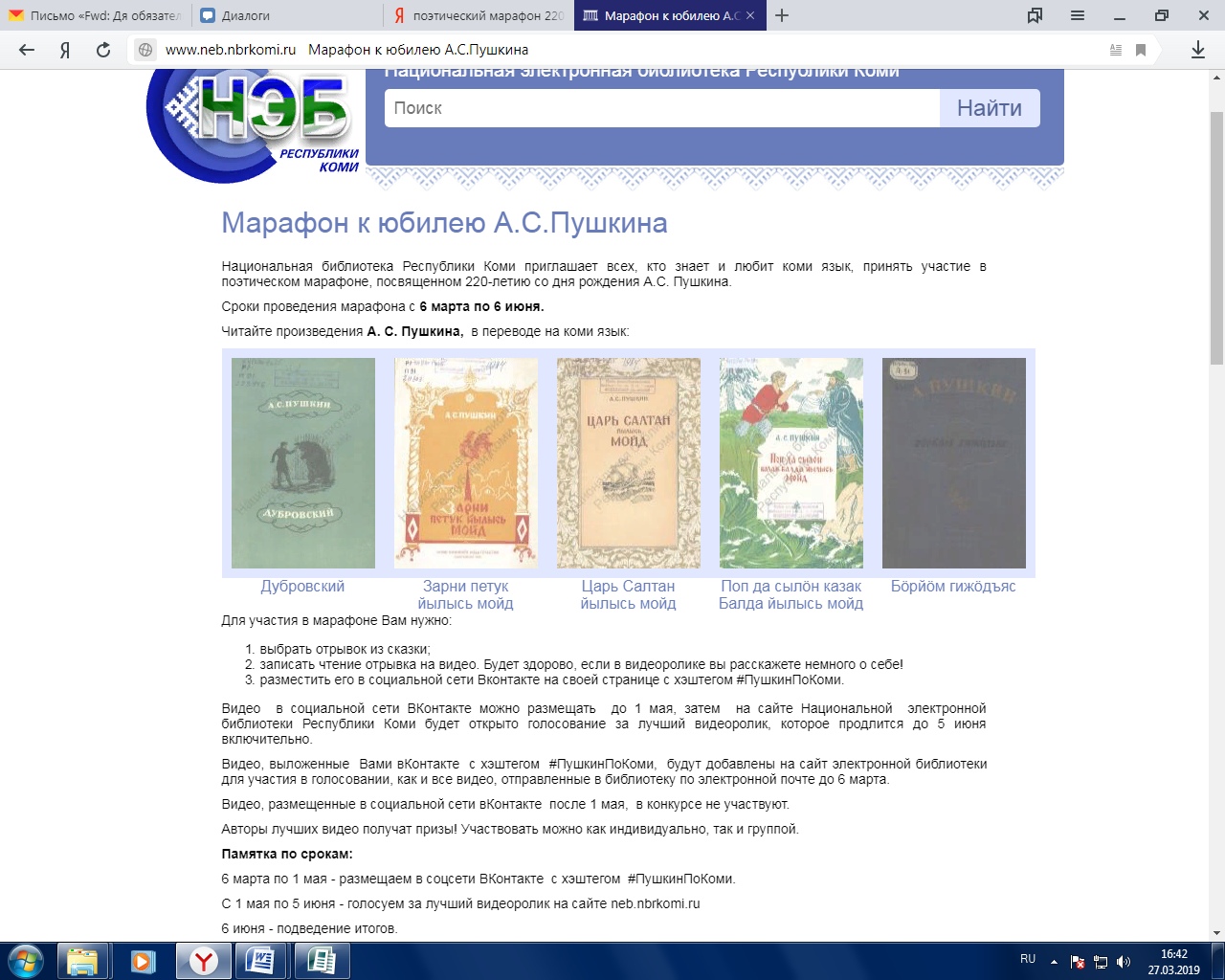 В марафоне к юбилею А.С. Пушкина приняли участие учащиеся 3 «б», 4 «а», 4 «б» классов
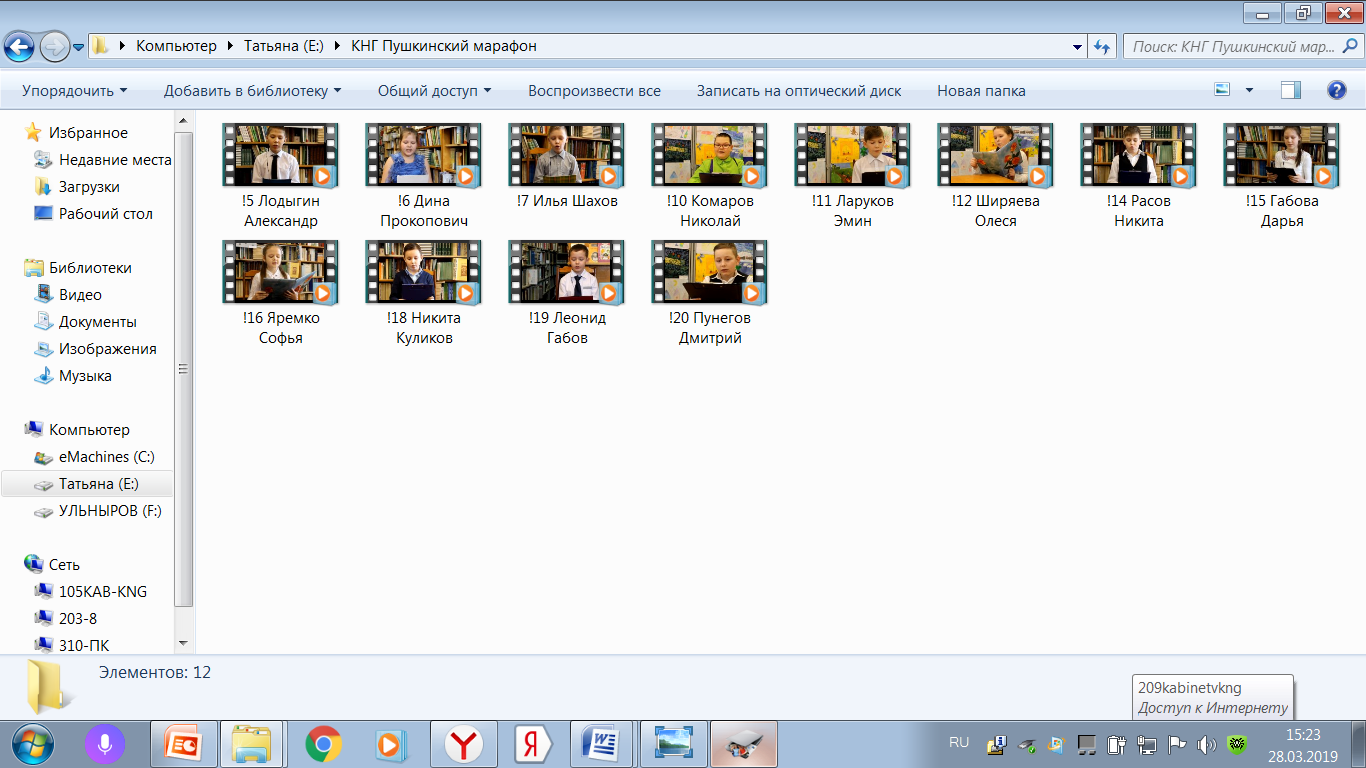 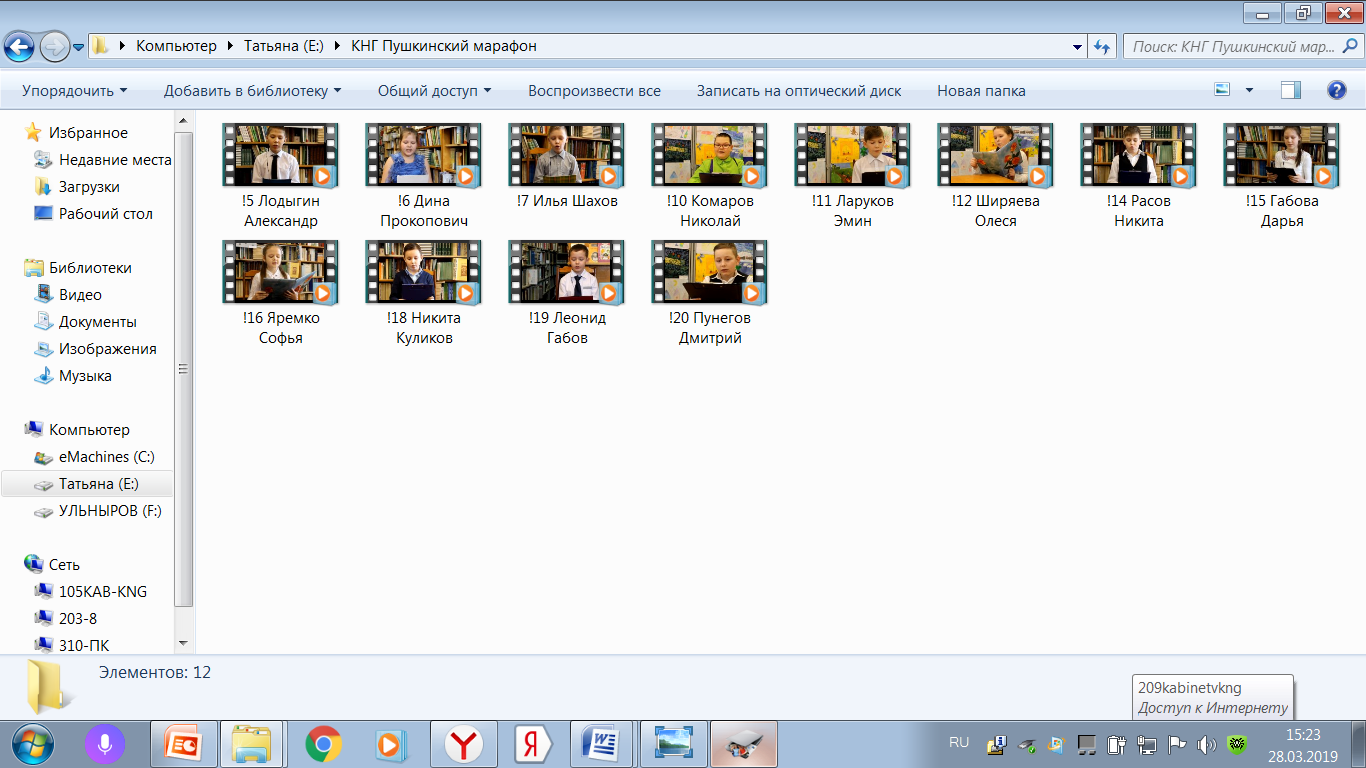 Программа внеурочной деятельности 
по коми языку
в рамках реализации ФГОС
«Видза олан, мойд»
Аттьö кывзöмысь!
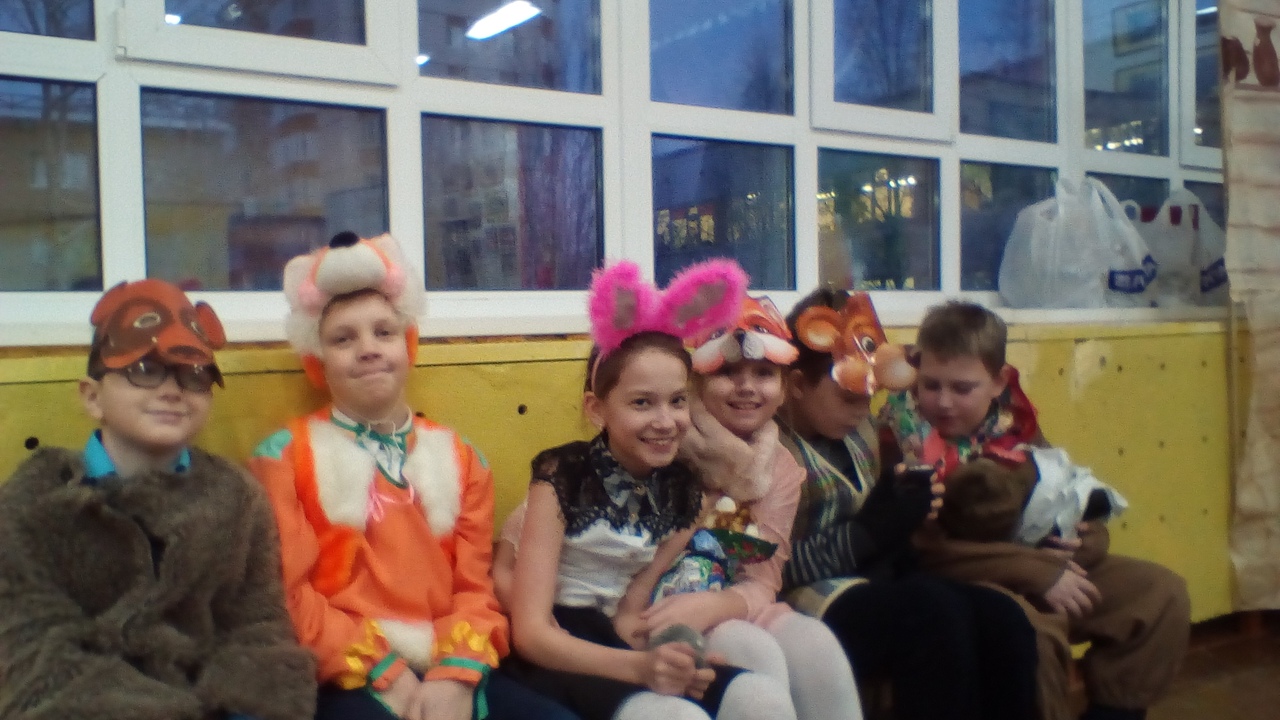